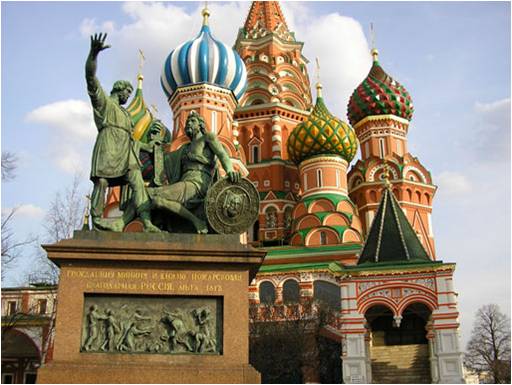 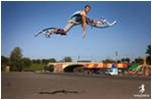 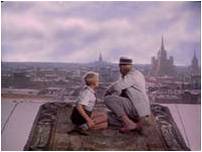 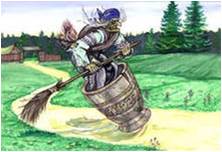 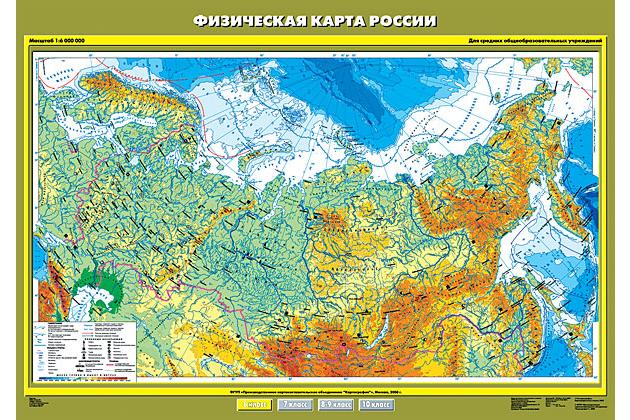 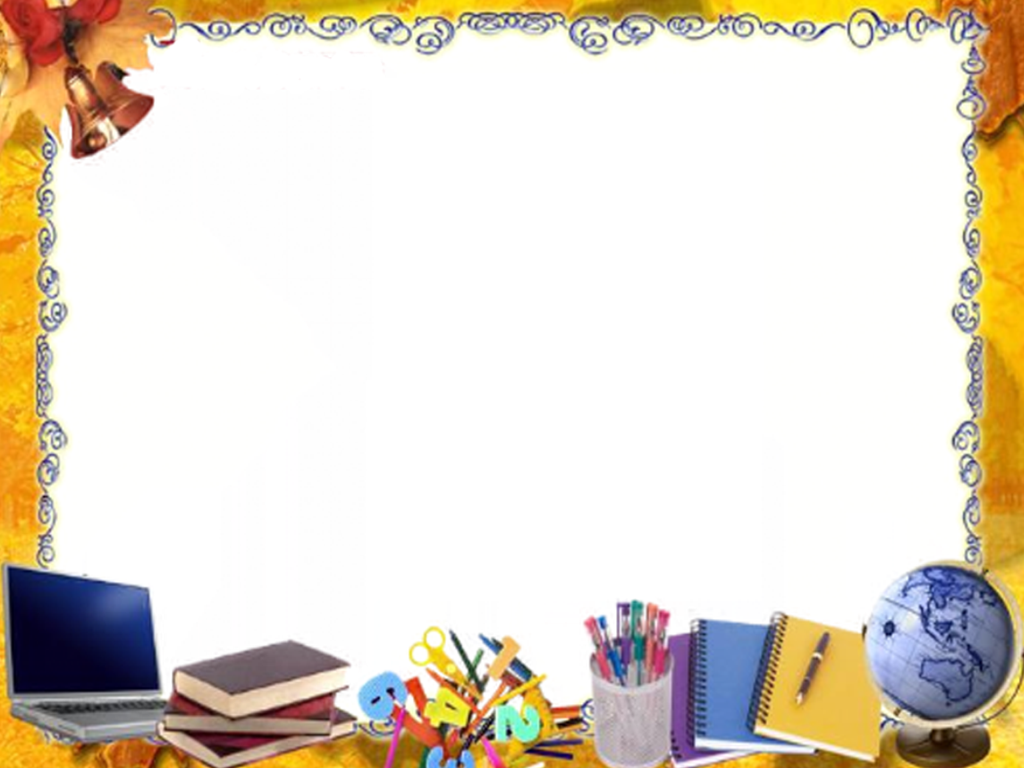 «План местности 
и карта»
Терминологический диктант
1.Кого из ученых называют «отцом» географии?
________________________________
2. Изображение на плоскости небольшого участка 
земной поверхности в уменьшенном виде и
 с помощью условных знаков
________________________________
3.Угол между направлением на север и направлением 
на  какой-либо предмет, отсчитываемый по часовой
 стрелке
_________________________________
4. Число, показывающее во сколько раз изображение 
на карте меньше по отношению к его  действительным 
размерам
_________________________________
5. Расстояние в градусах от экватора до какой-либо
 точки земли
__________________________________
__________________________________
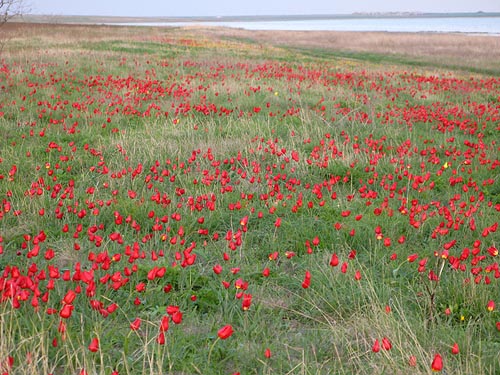 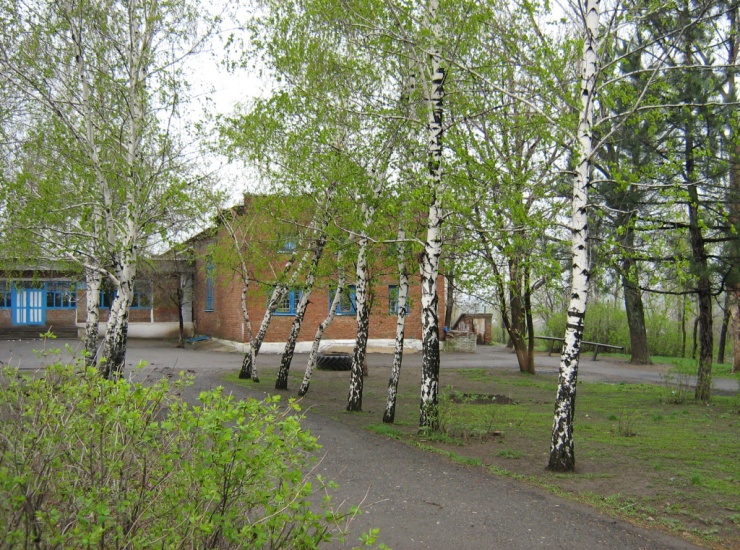 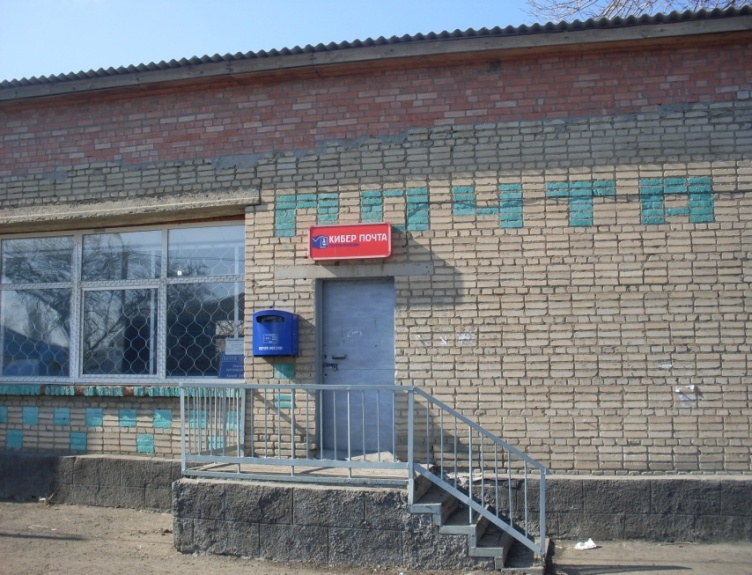 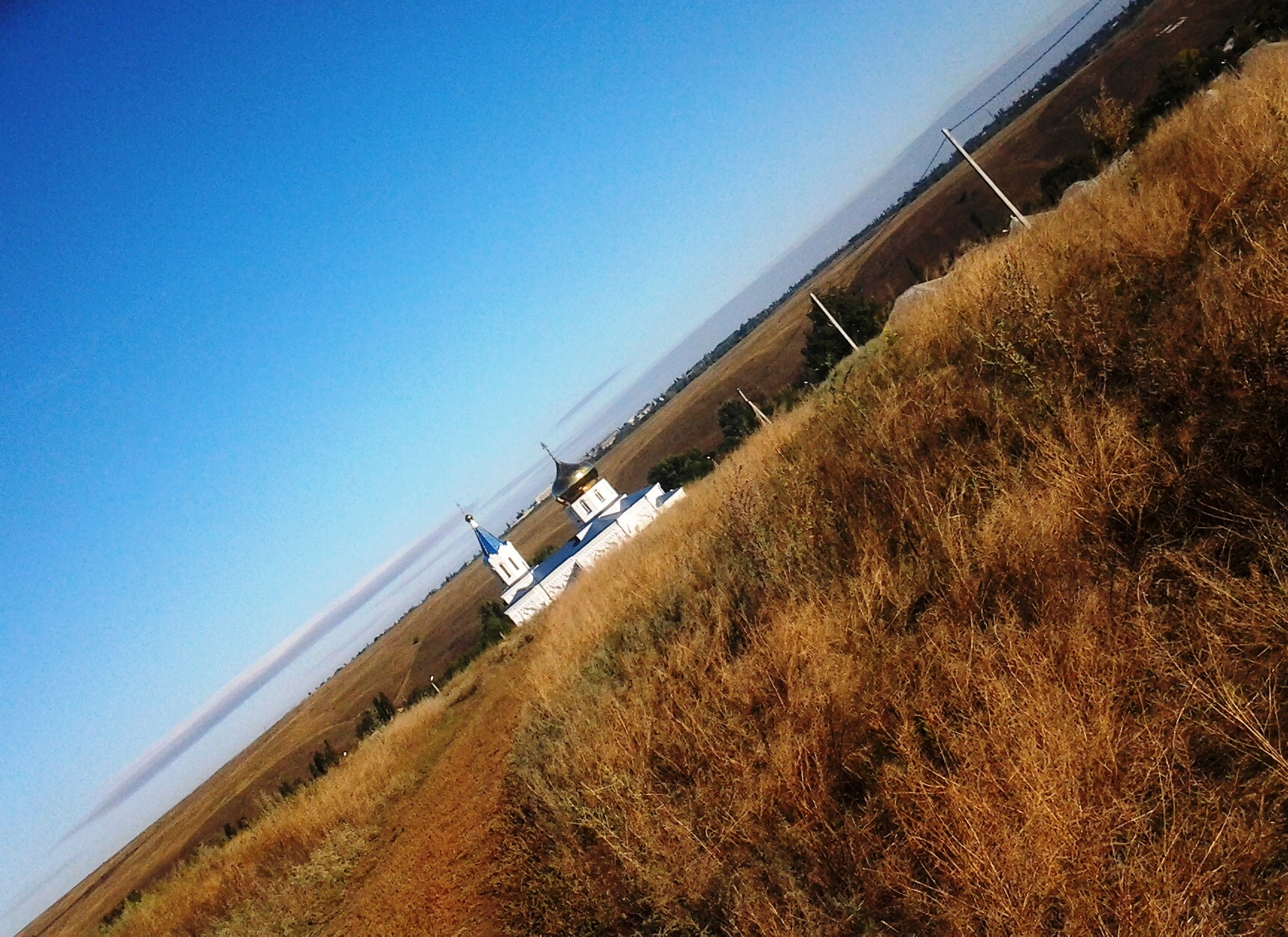 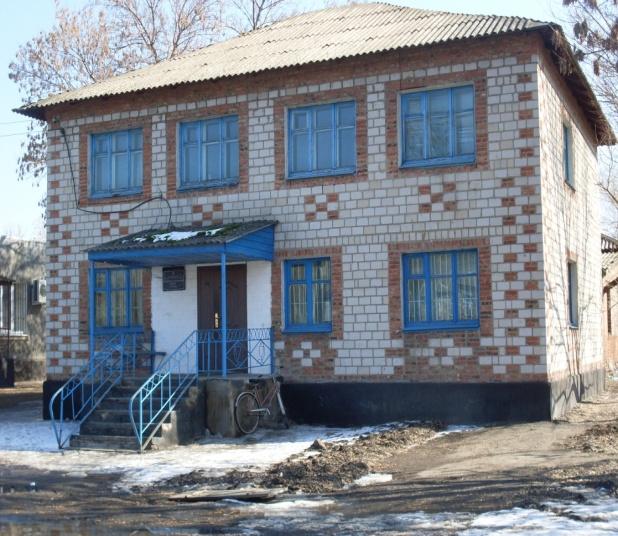 х.Лихой
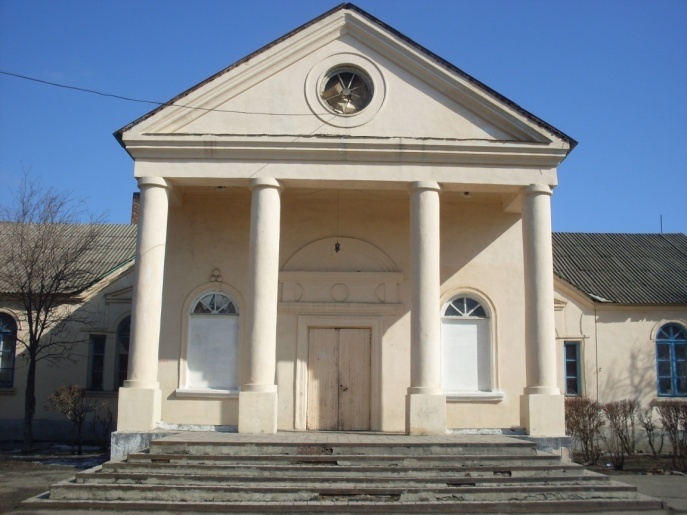 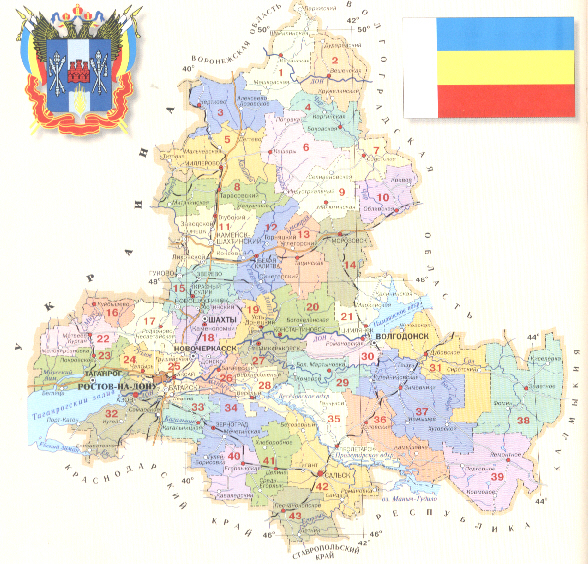 х.Лихой
г.Ростов-на-Дону